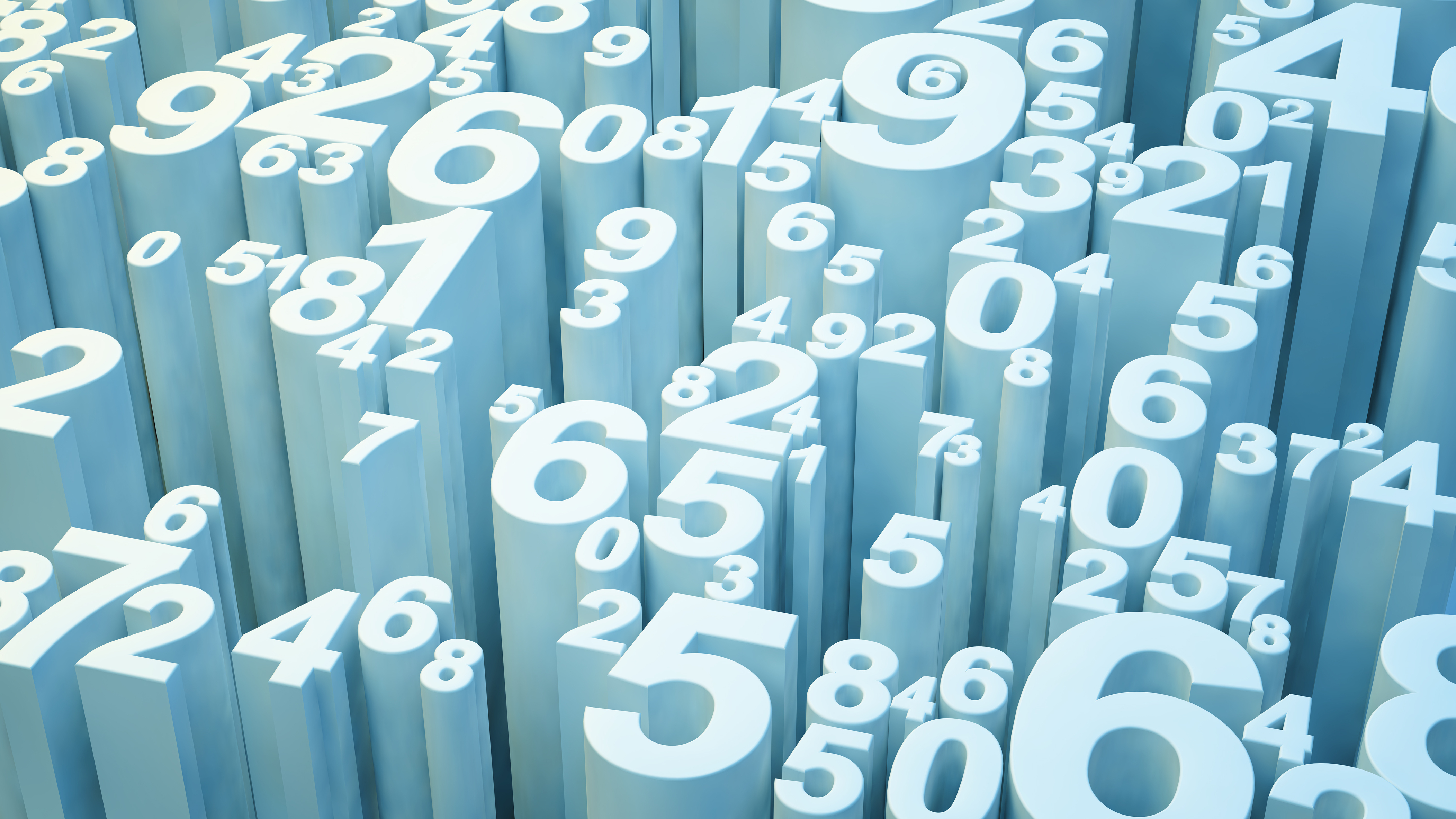 Life & Times of the Fine Structure Constant
Molly Wakeling
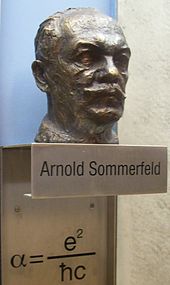 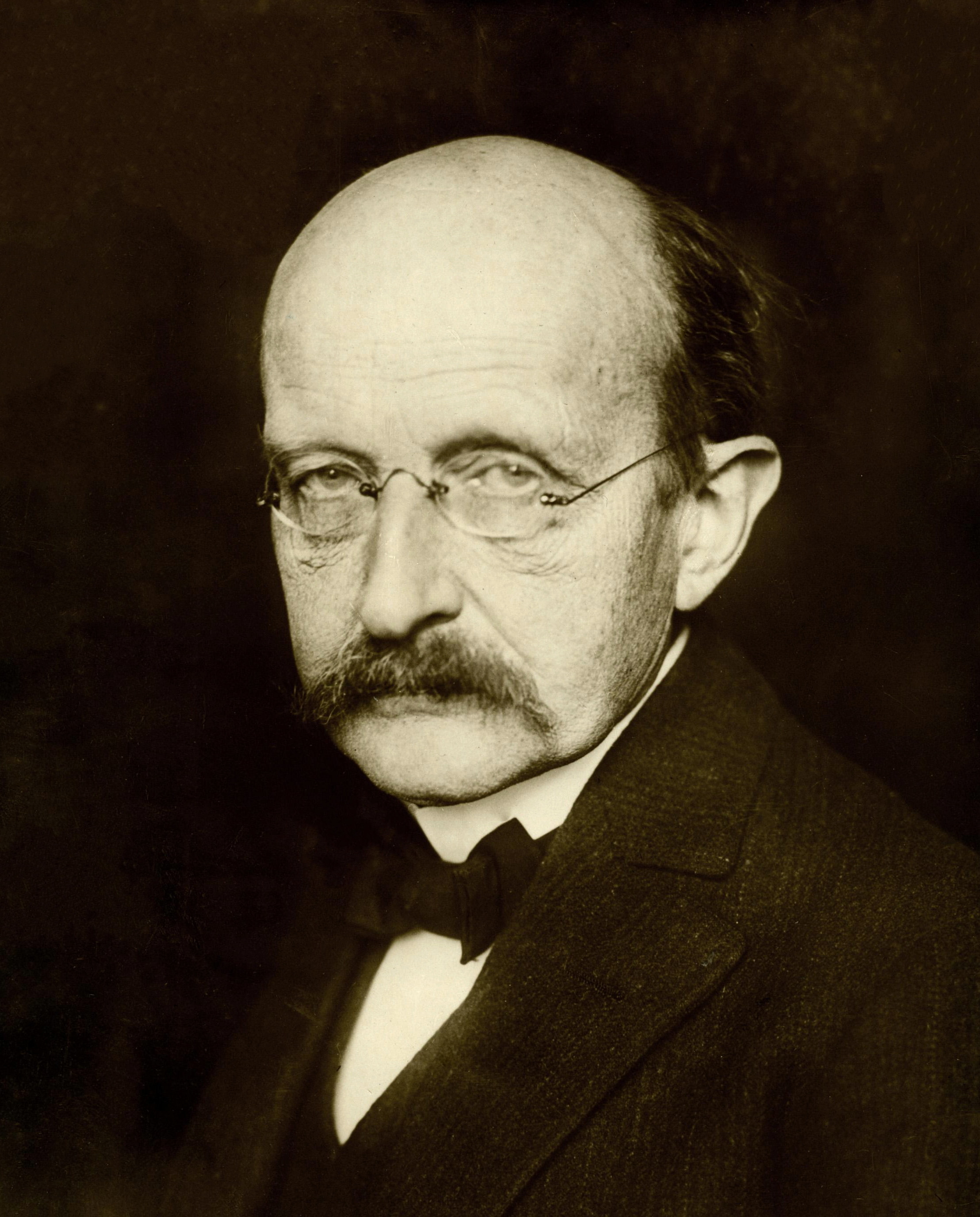 Max Planck
[Speaker Notes: a is radius of the hydrogen atom – at the time, the accepted value was roughly 3x the Bohr radius.  If he’d used the Bohr radius instead, C/2pi would have come out to be 164
1/32 pi^3 = 1/992.2]
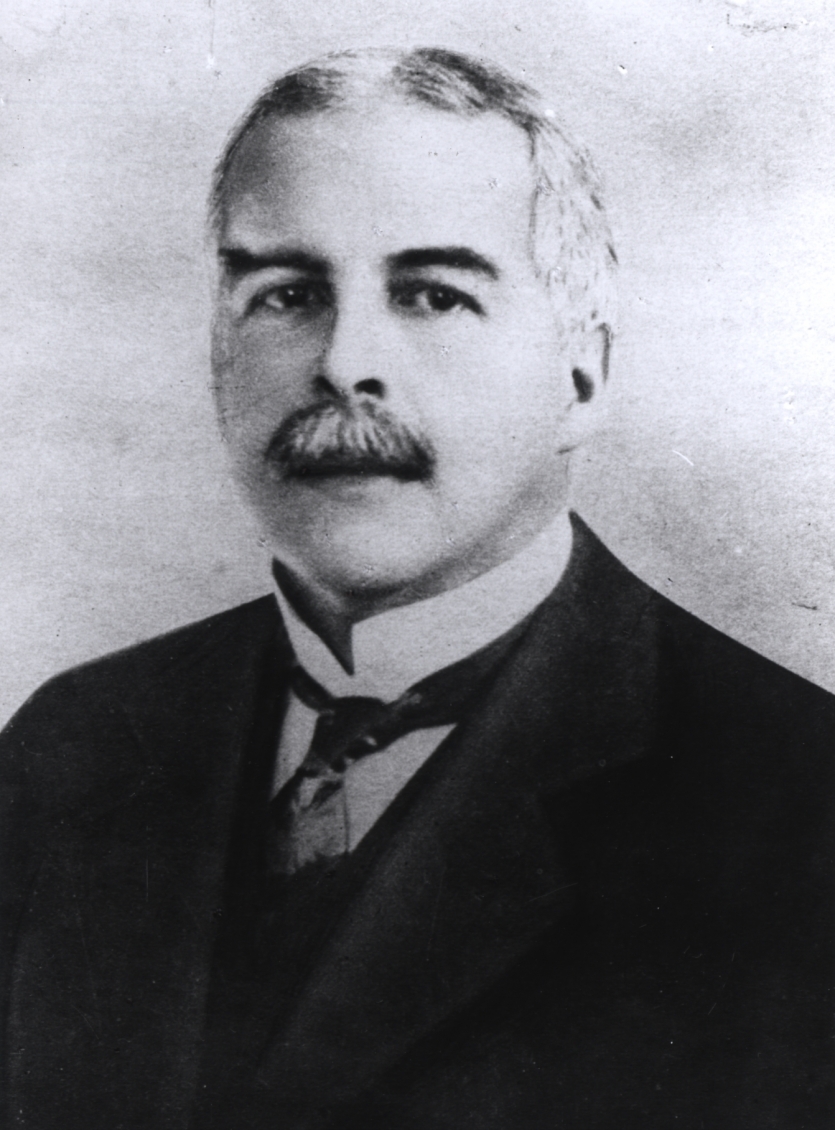 Gilbert Lewis
Apparently not cool enough to have had his picture taken
Elliot Adams
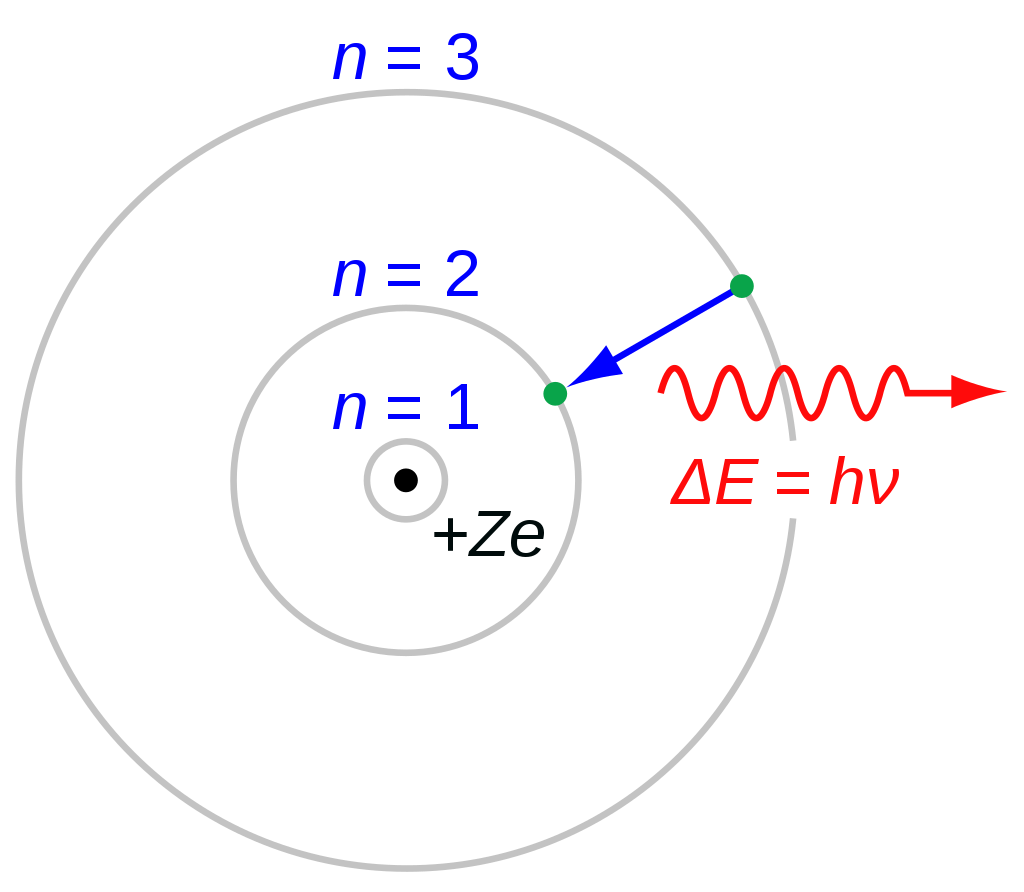 Einstein to Sommerfeld: “Your investigation of the spectra belongs among my most beautiful experiences in physics.  Only through it do Bohr’s ideas become completely convincing.”
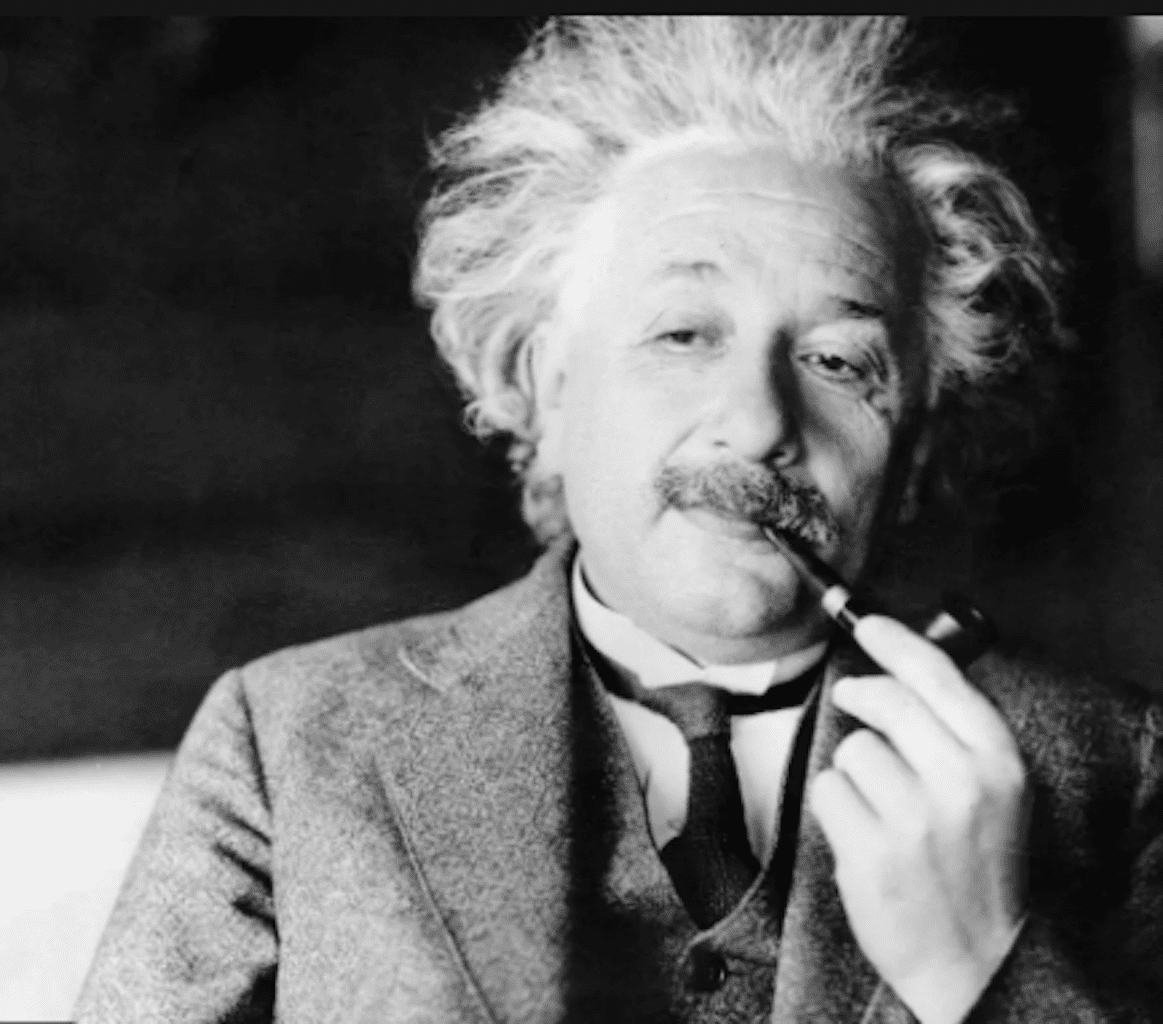 An Enigma
“What we are nowadays hearing in the language of spectra is a true music of the spheres within the atom, chords of integral relationships, an order and harmony that becomes ever more perfect in spite of the manifold variety…All integral laws of spectral lines and of atomic theory spring originally rom the quantum theory.  If is the mysterious organon on which Nature plays her music of the spectra, and according to the rhythm of which she regulates the structure of the atoms and nuclei.”
Sommerfeld, Atombau und Spektrallinien
[Speaker Notes: - In 1931, in response to Eddington and some others who were getting into numerology, Hans Bethe, Guido Beck and Wolfgang Riezler submitted a spoof paper to Die Naturwissenschaften that pretended to derive absolute zero from Eddington’s theory as T=-(2/a – 1), yielding -273C, in “perfect agreement” with experiment]
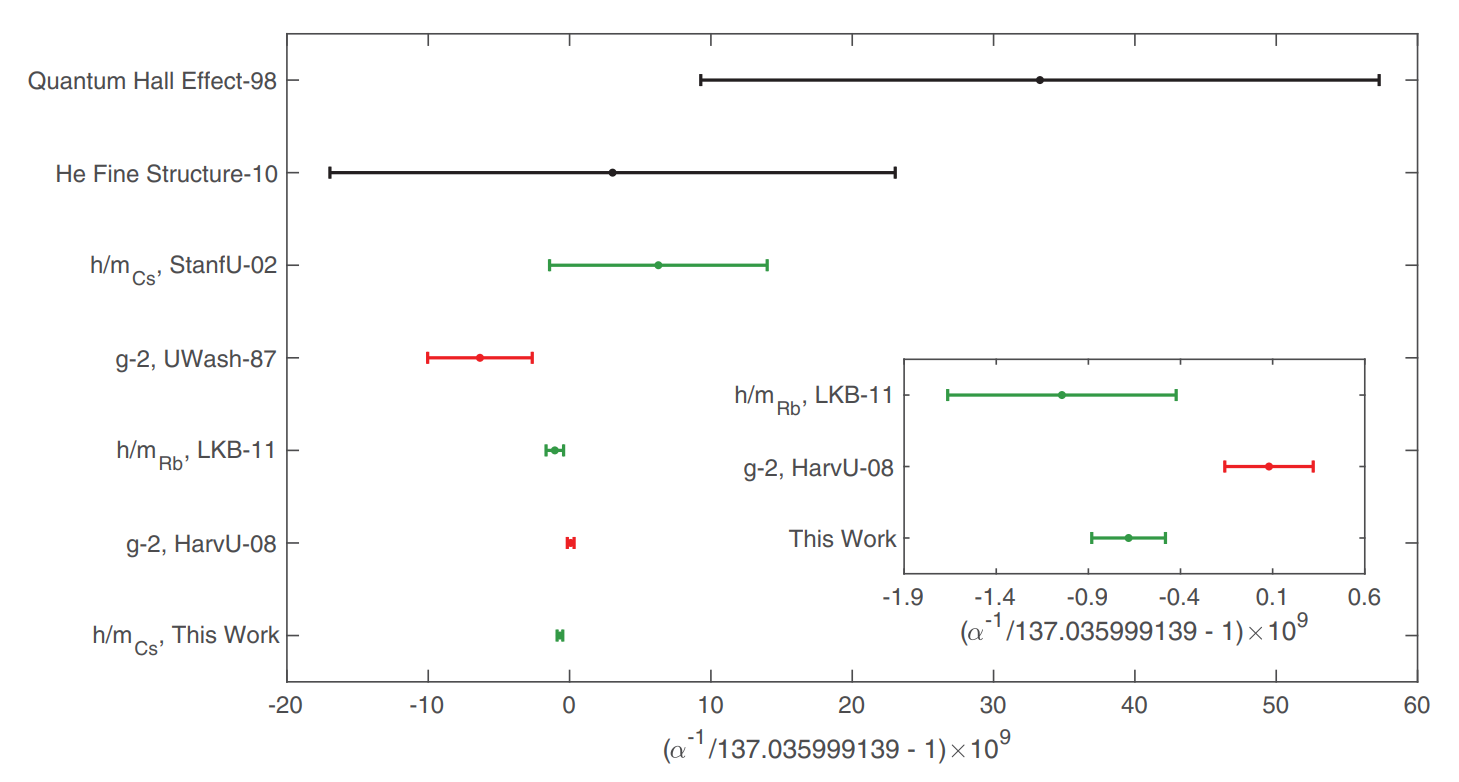 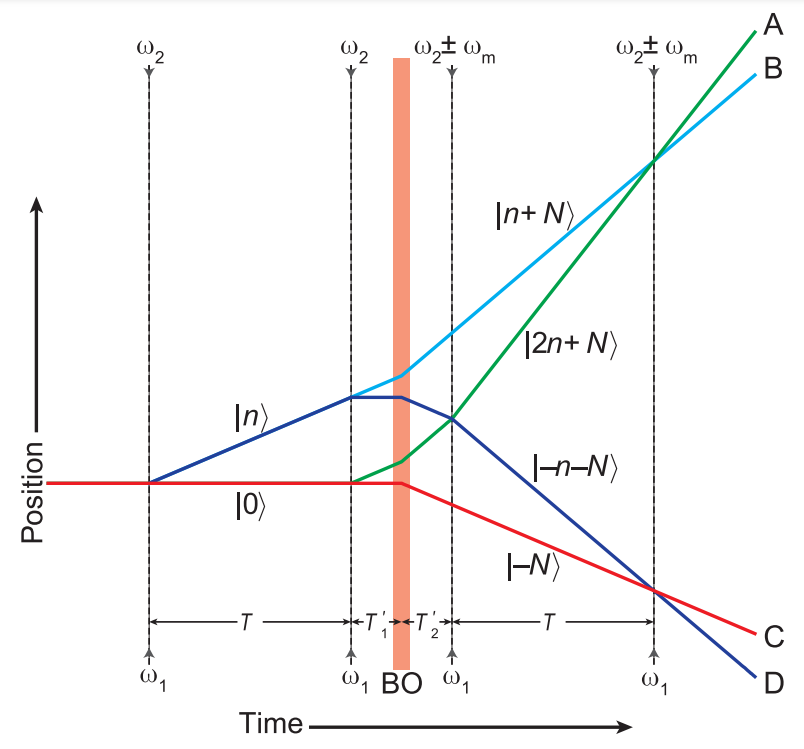 Interferometer concept
Constant in time?
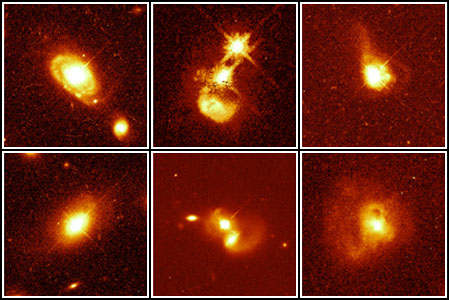 Quasars – Hubble Space Telescope
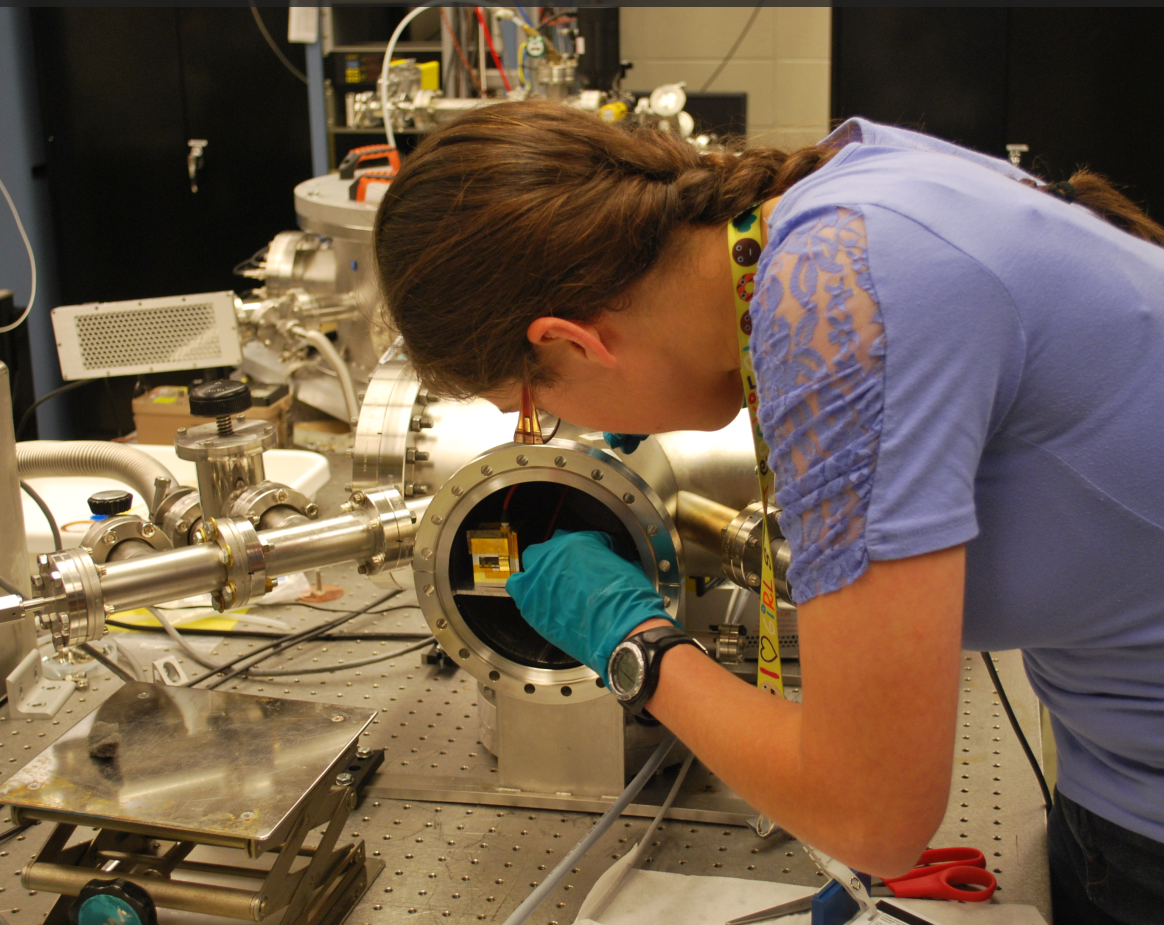 Me, trying to measure Th-229m half-life
[Speaker Notes: Error bars on quasar measurement don’t include 0
Oklo mechanism: Sm-149 has a low-energy neutron absorption resonance; excited compound state can decay via gamma emission; resonance energy will change if alpha varies; overlap of resonance with reactor neutron spectrum will alter the ratios of neighboring isotopes]
Constant in space?
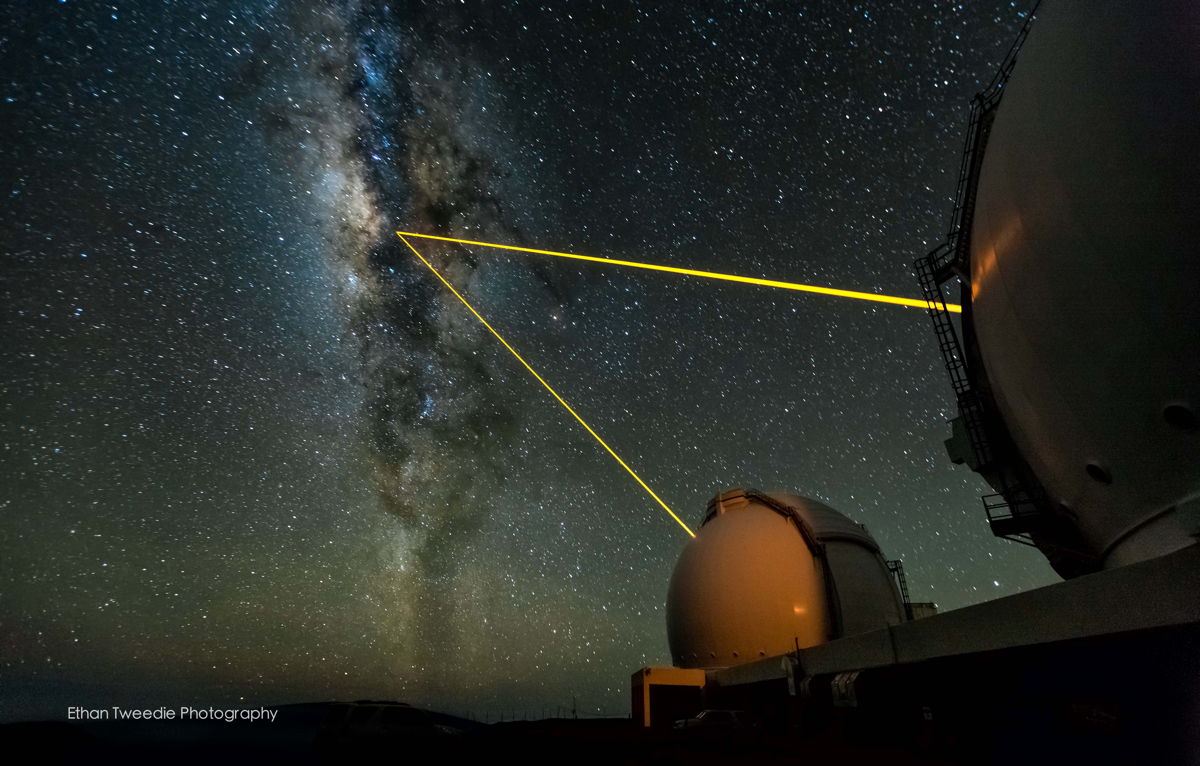 Keck Telescope
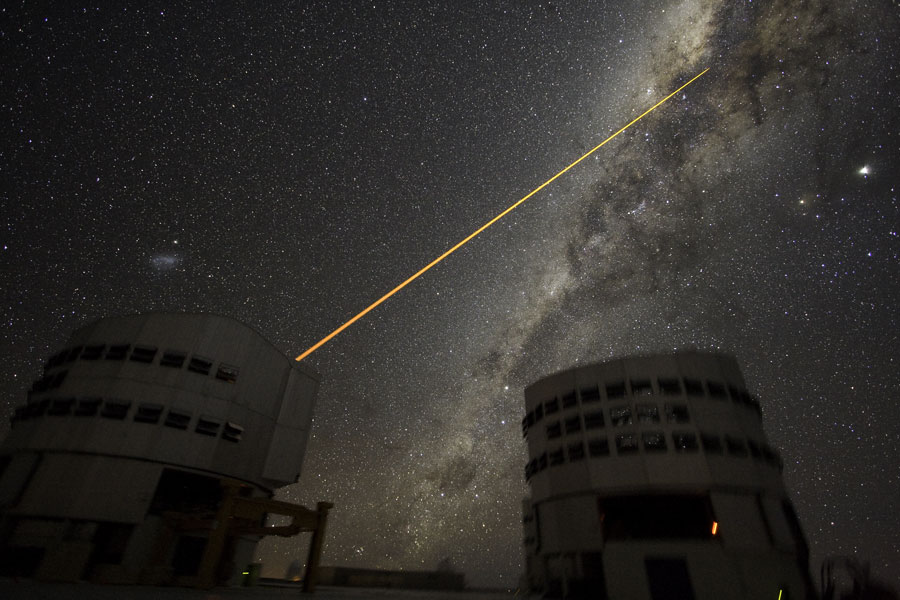 Very Large Telescope
137
137
137
Some Fun Numerology…
137 appears frequently in the Torah – lifespan of Ishmael and Levi, age of Abraham when he was prepared to sacrifice Isaac
Using two radii to divide a circle according to the Golden Ratio yields sectors of 137° and 222°
1/137 = 0.00729927007299270072992700... Palindromic, period length of 8
Bohr model: Z=137, electron velocity is just below the speed of light; Z=138 “impossible”
Wolfgang Pauli died in hospital room #137
At the range of 1 fm, the strong force is 137 times as strong as EM force
137
137
137
137
137
Citations
R. Khatri; B. D. Wandelt (2007). "21-cm Radiation: A New Probe of Variation in the Fine-Structure Constant". Physical Review Letters. 98 (11): 111301.
H. Kragh, ”Magic Number: A Partial History of the Fine-Structure Constant,” Arch. Hist. Exact Sci. 57 (2003) 395–431
S. K. Lamoreaux; J.R. Torgerson (2004). "Neutron Moderation in the Oklo Natural Reactor and the Time Variation of Alpha". Physical Review D. 69 (12): 121701.
Parker et al., ”Measurement of the fine-structure constant as a test of the Standard Model” Science 360, 191–195 (2018)
Webb, J. K.; et al. (1999). "Search for Time Variation of the Fine Structure Constant". Physical Review Letters (Submitted manuscript). 82 (5): 884–887
Michael R. Wilczynska, John K. Webb; et al. (2020). "Four direct measurements of the fine-structure constant 13 billion years ago". Science Advances. 6 (17): 9672
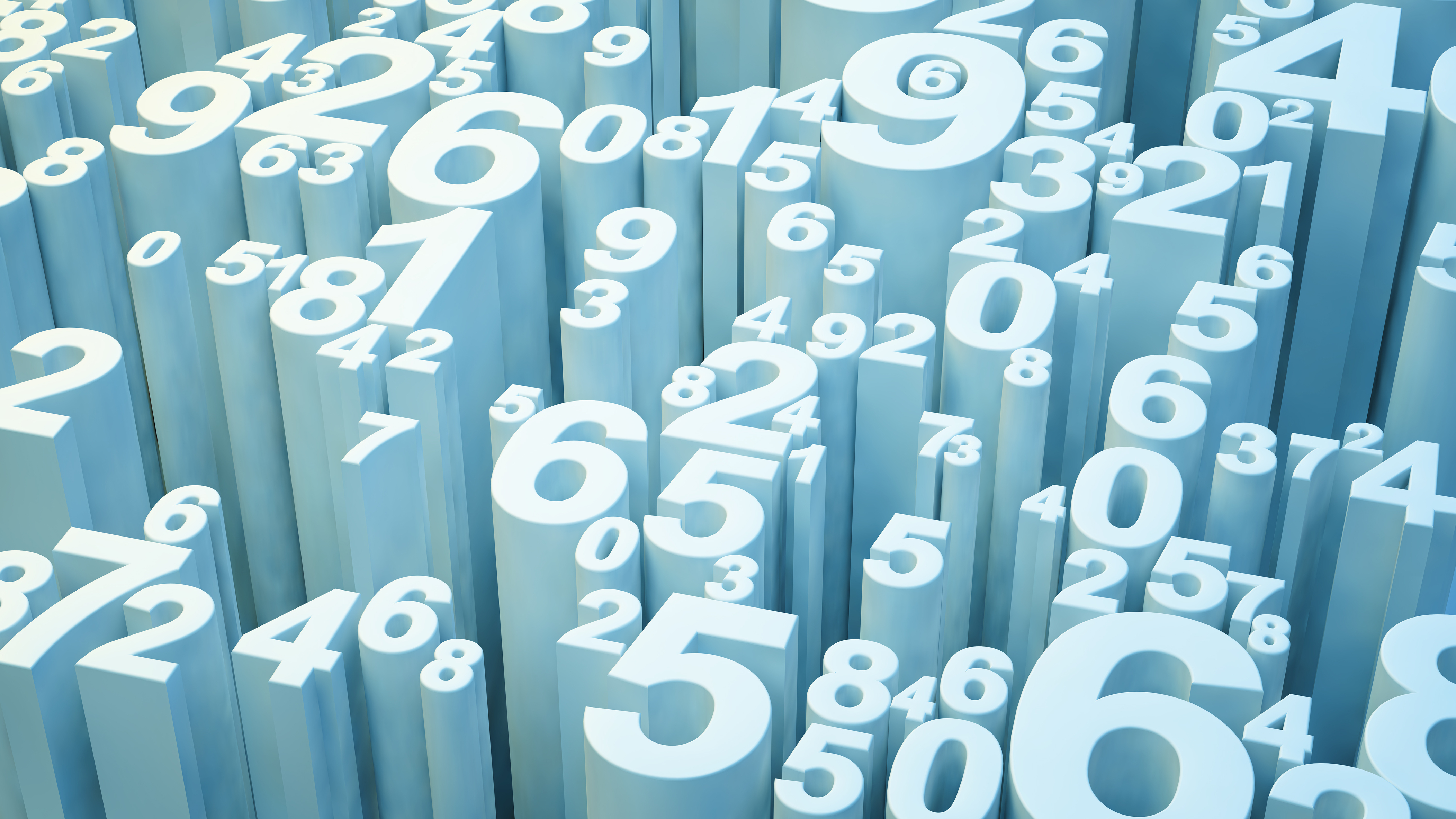 Questions?